«А на рассвете началась война…»
Спали люди, отложив на утро
Все свои заботы и дела.
В светлом доме, тихом и уютном,
Маленькая девочка спала.
 
На кровати, на столе игрушки,
За окном большой зеленый сад,
Где весною яблони и груши
Надевают праздничный наряд.
 
Плыло небо в светлых звездных точках,
Небо тоже дожидалось дня,
И никто не знал, что этой ночью
на рассвете началась война.

В. Викторов
Анна Ермолаевна Бухтуева
1941 год г. Тулун . С самого начала Великой Отечественной войны Анна Ермолаевна и Авдей Евграфович Бухтуевы отправили на фронт девять сыновей и одну дочь. Шесть похоронок получили они с фронта. Погибли на полях сражений их сыновья:
Иван
Николай
Фирсан
Сергей
Кирилл
Василий
Вернулись с фронта живыми:
Поликарп
Никон
Аксентий
Дочь Мария
Лукерья Федосеевна Петрова
С. Бадар Тулунского района. Степан Михайлович и Лукерья Федосеевна Петровы отправили на фронт пятерых сыновей.
Четверо из них: Иван, Алексей, Семён и Яков пали смертью храбрых на поле брани, а Михаил вернулся домой из госпиталя инвалидом, на костылях. Вскоре, от полученных травм, он умер.

Призыв их был поочередно:
Иван, Алёша, Михаил.
И для участия в войне народной 
Последним призван Яков был. 
Семён Степаныч – кадровик в то время, 
Полковник – командир полка. 
И не вернулося Петровых племя, 
Лежать остались на век.
И мы о них должны достойно 
Людскую память сохранить, 
Чтоб было на душе спокойно, 
Нам земляков нельзя забыть.

И.М. Федосов
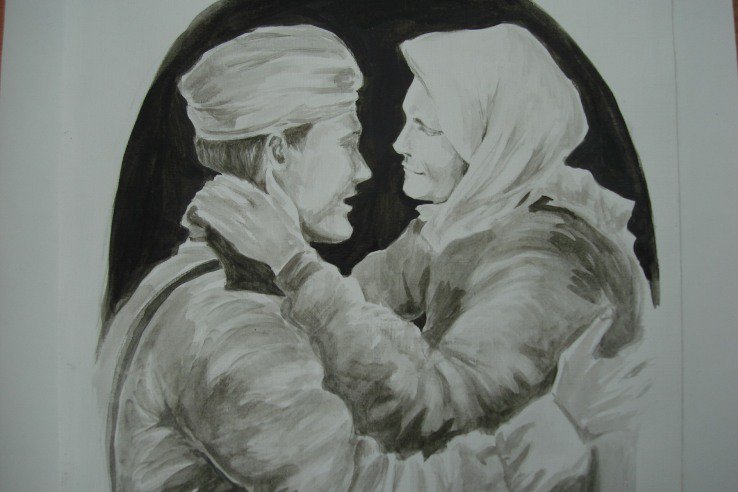 Сибиряки! На фронте это слово Щетинило калёные штыки,Звучало и тревожно и сурово:Сибиряки!
К. Симонов
Глаза солдатских матерей
Глаза солдатских матерейДо дна наполнены печалью,Как много бесконечных днейОни в разлуке повстречали...Привыкли собрано молчать,Молиться, сдерживая слёзы...Пусть много лет в груди стучатСердца. Пусть обойдут морозы,Пусть рук не тронет старина,Волос - метель, лица - морщины,Пусть все невзгоды и годаПлывут, не задевая, мимо...Немыслимо им стать слабей,Поддаться хоть на миг безволью...Глаза солдатских матерейДо дна наполнены любовью.
Пелагея Павловна Дергунова
С. Гуран, Тулунского района. Дергуновы Алексей Тимофеевич и Пелагея Павловна проводили шесть своих сыновей на войну. Живым вернулся только Павел. Остальные пали смертью храбрых:
Сергей 
Михаил
Николай
Иван
Василий
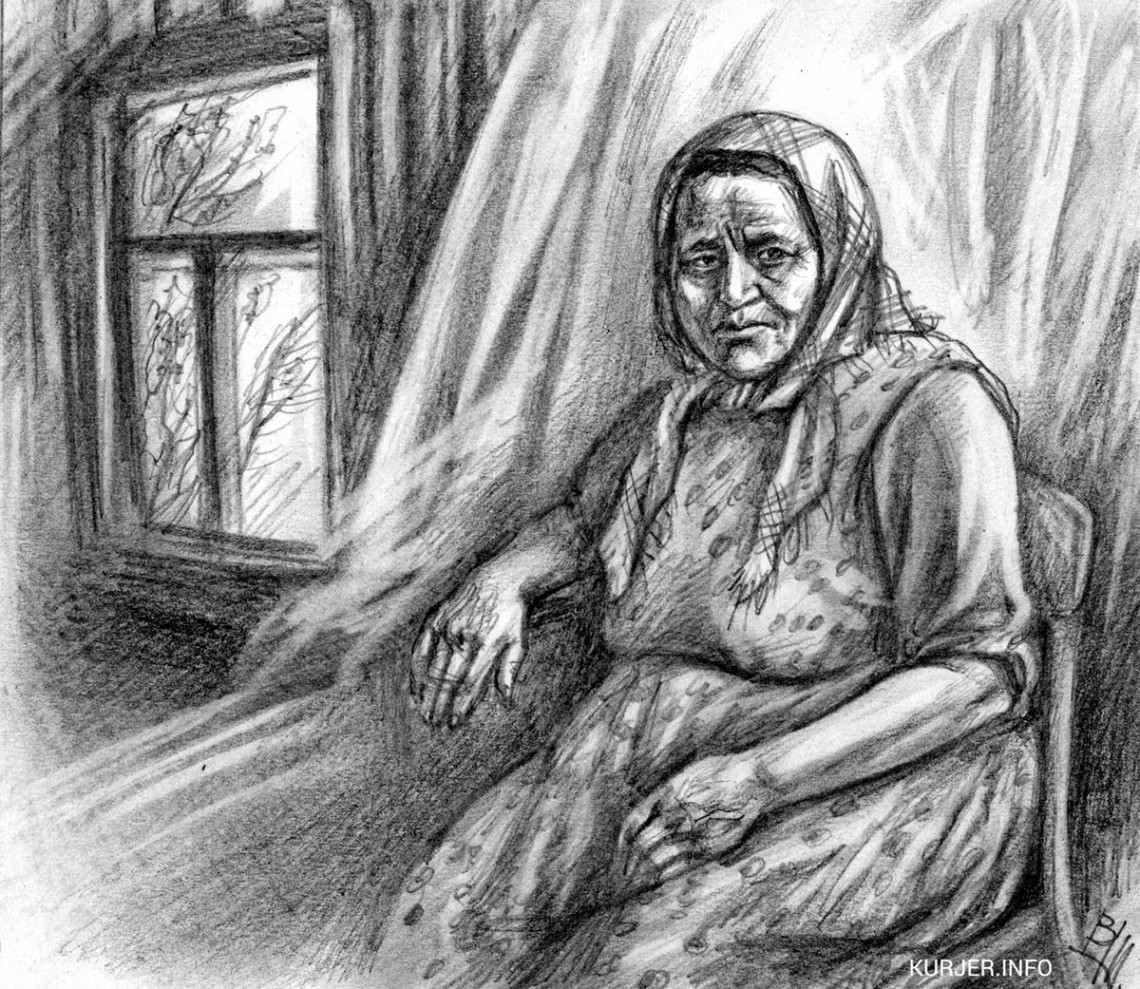 Навечно о памяти народной  Епистиния Фёдоровна Степанова
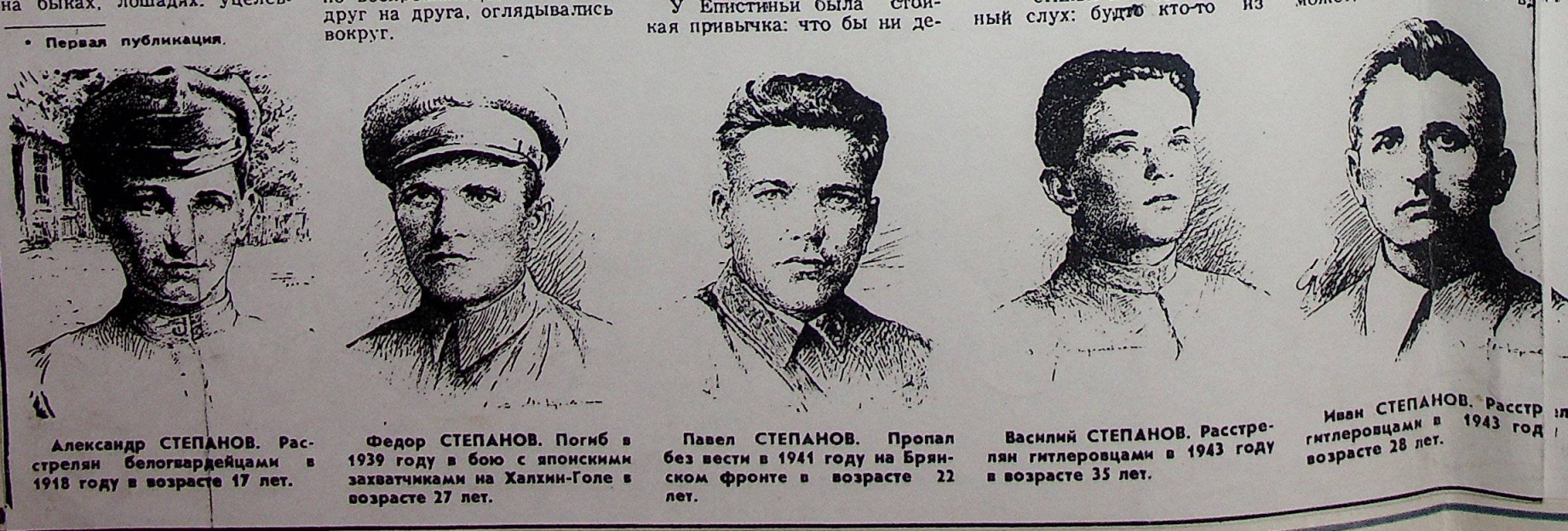 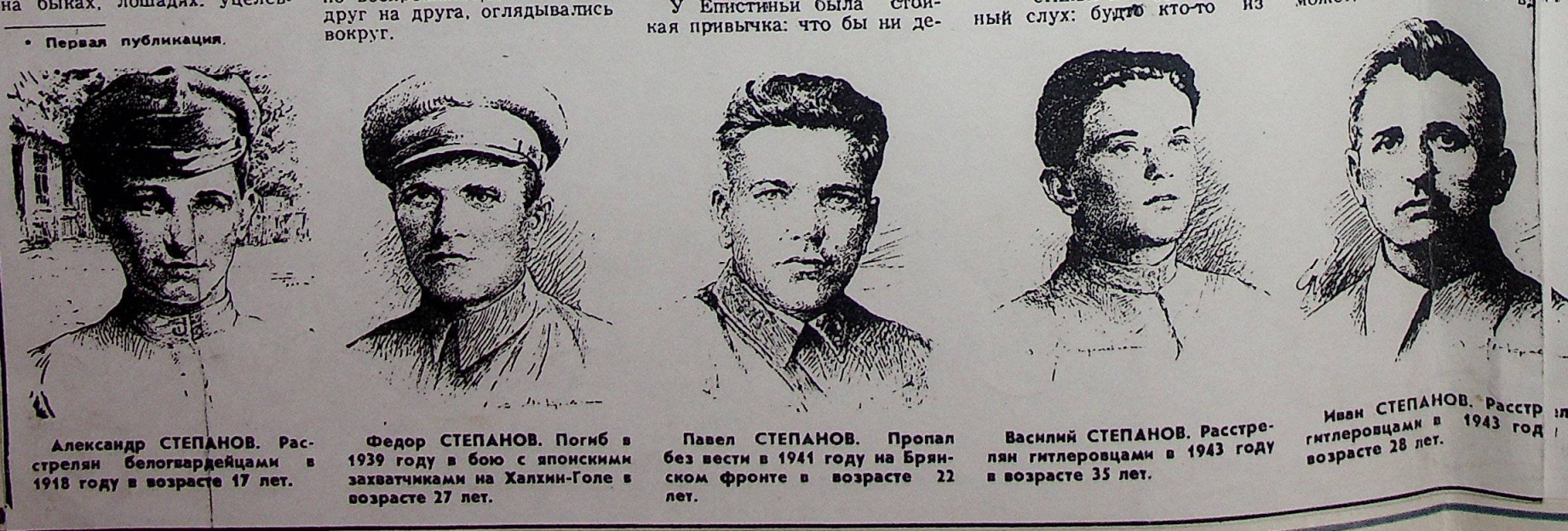 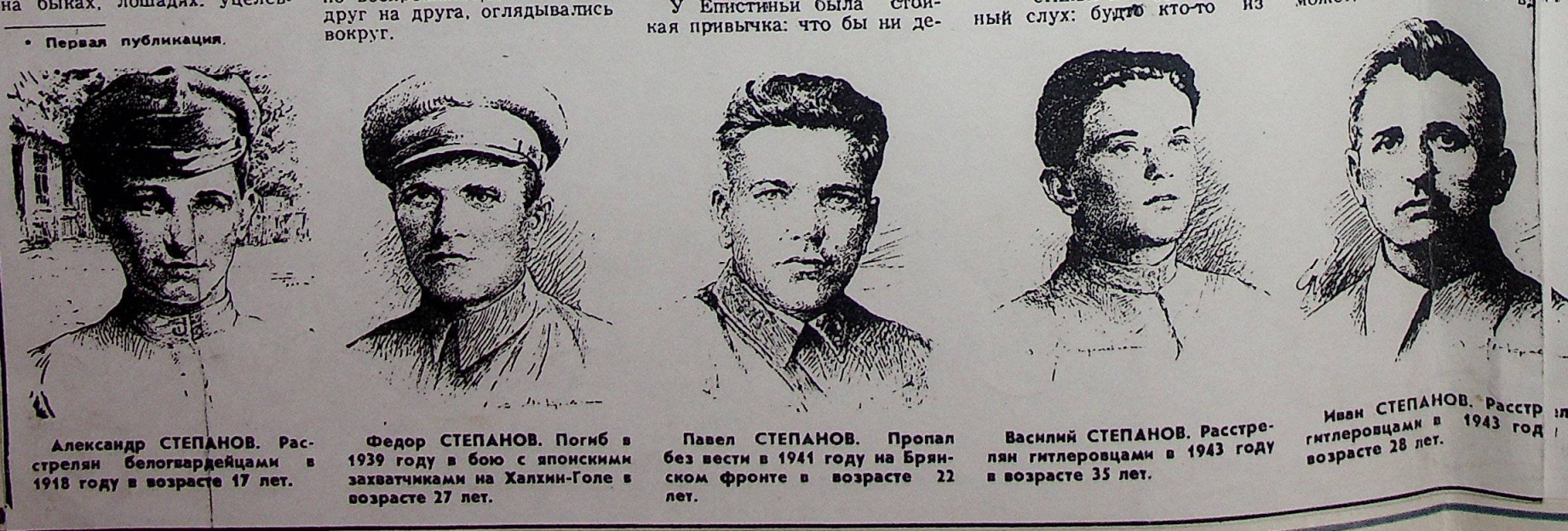 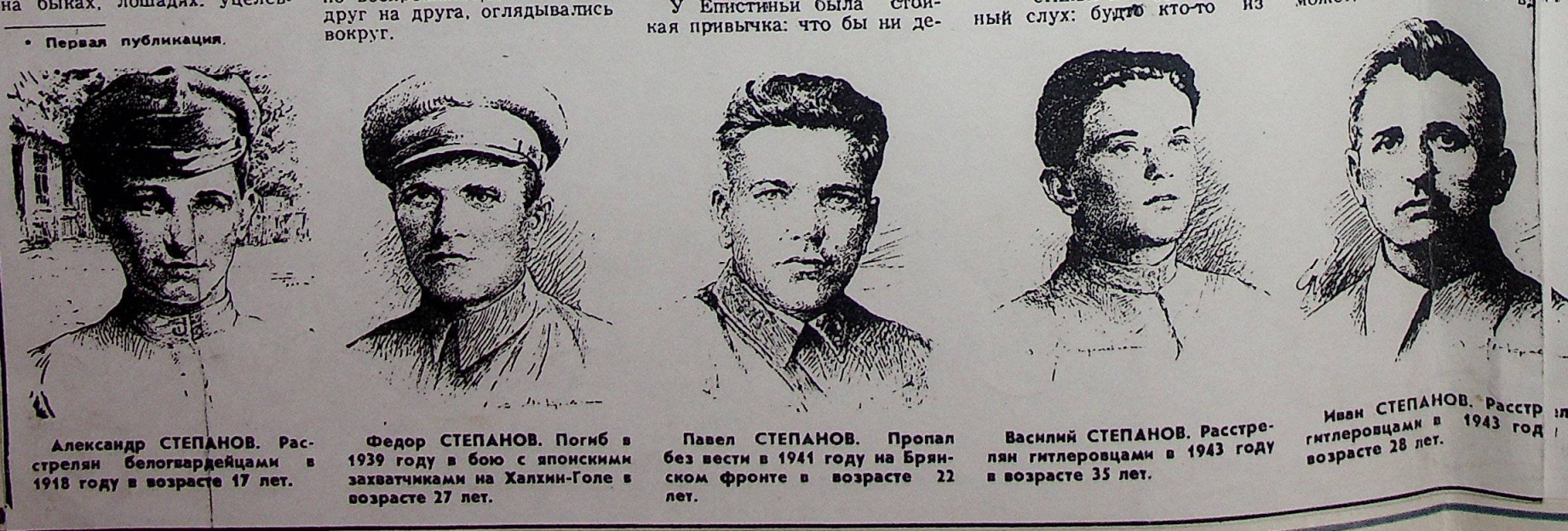 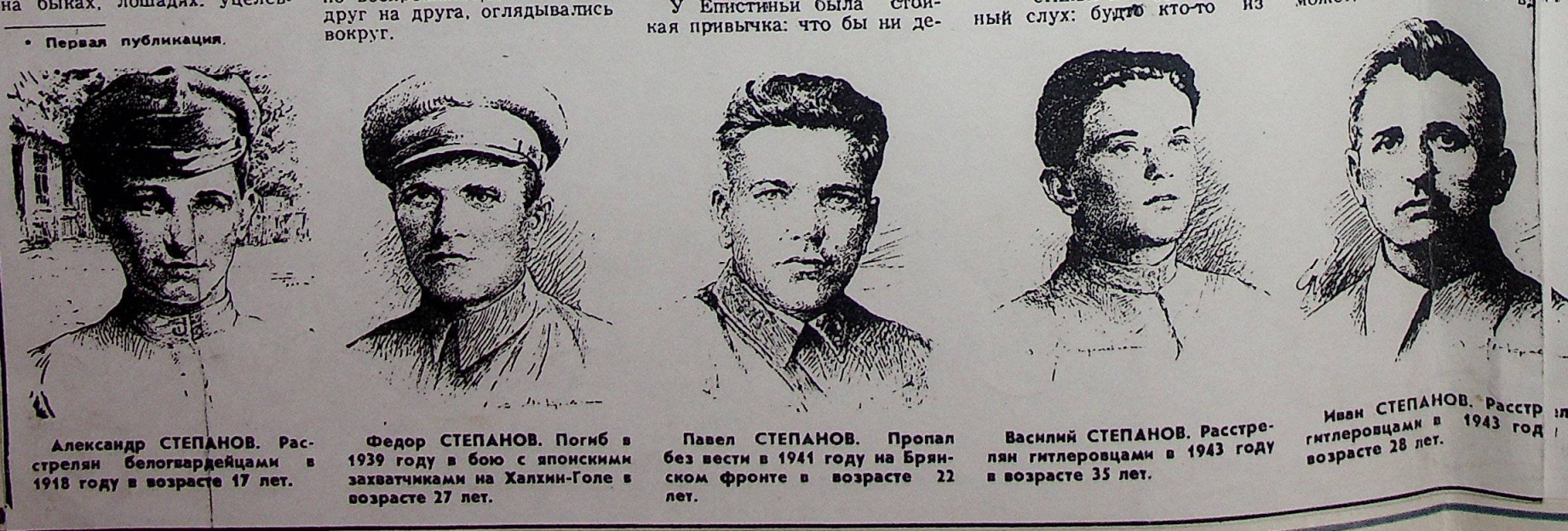 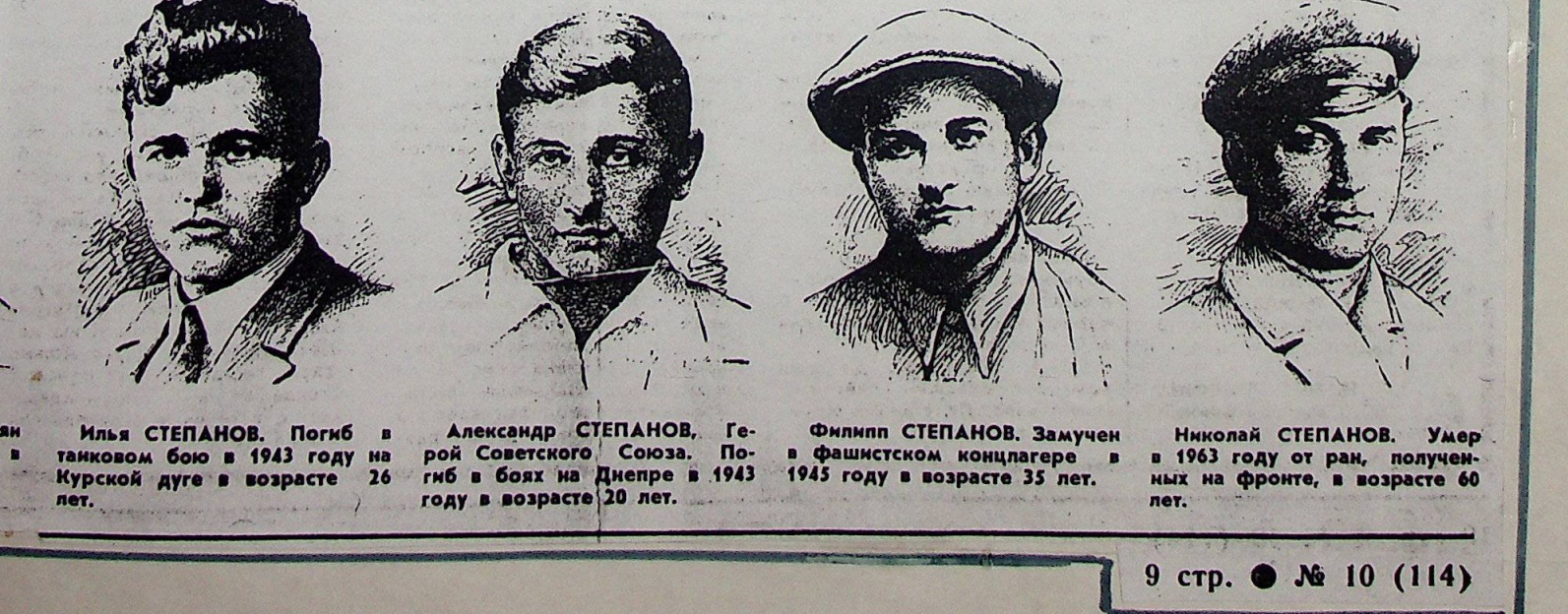 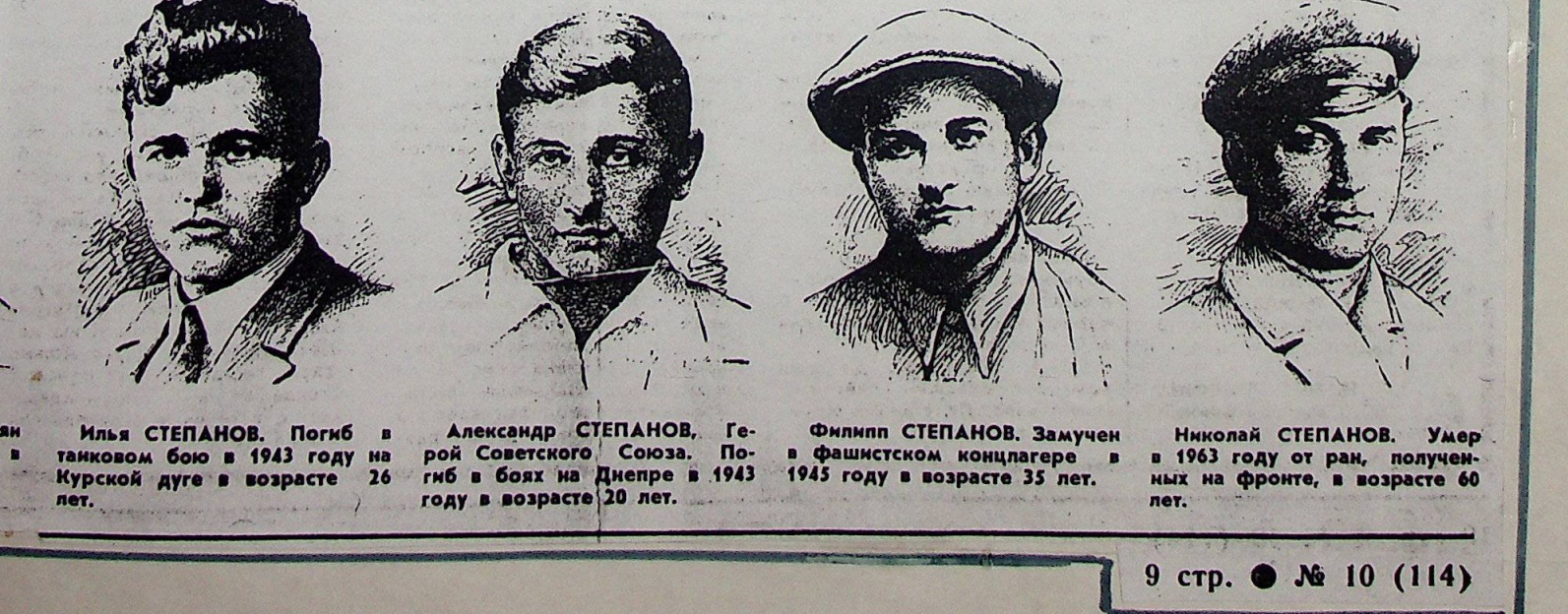 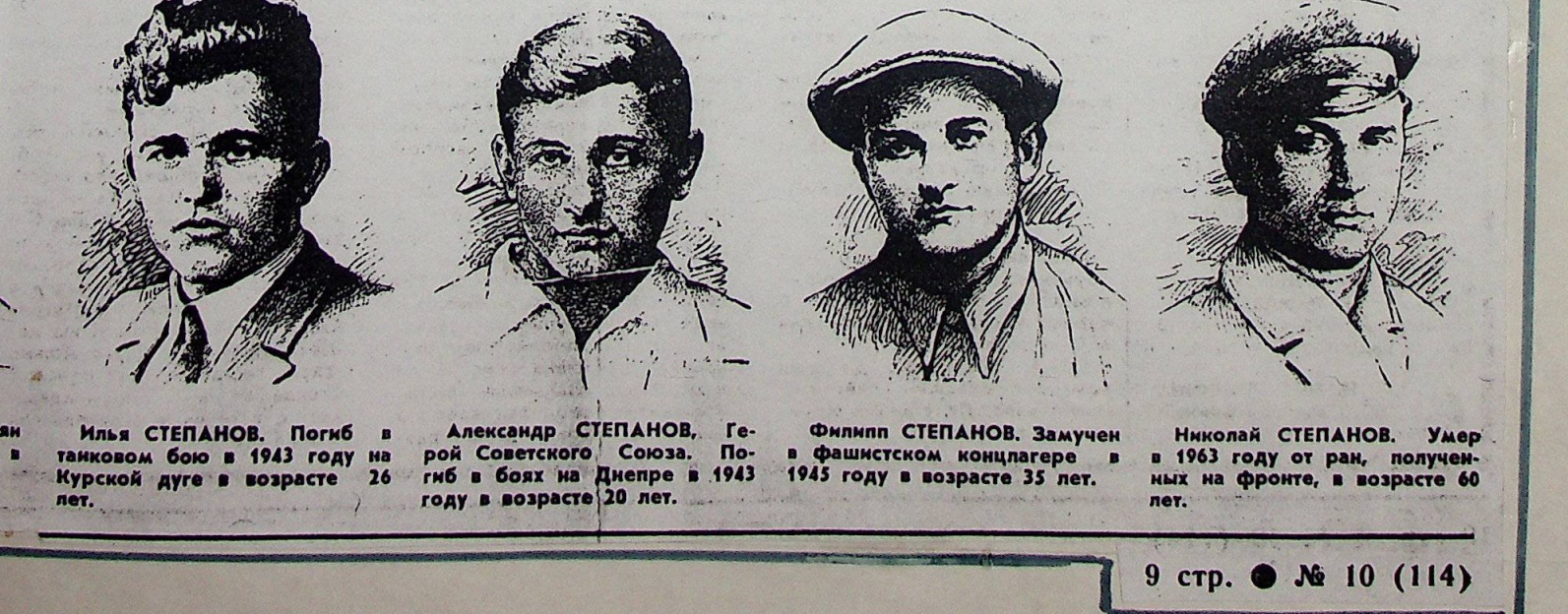 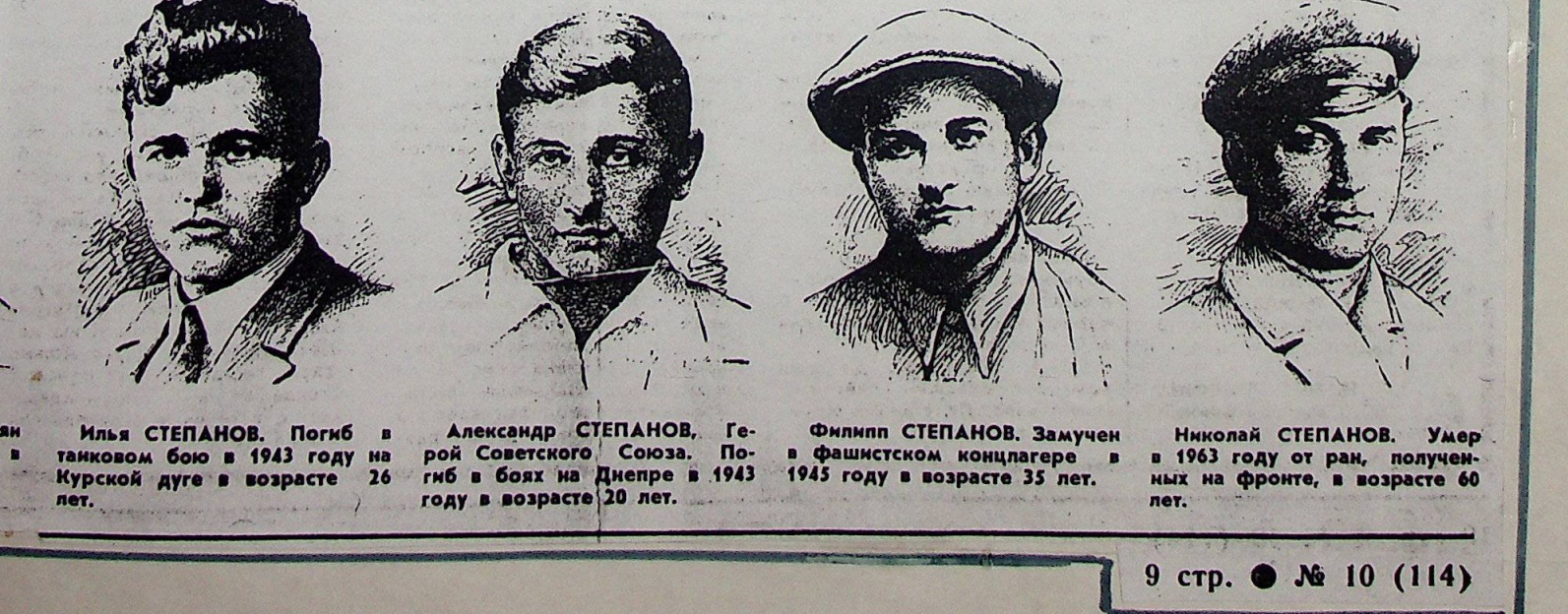 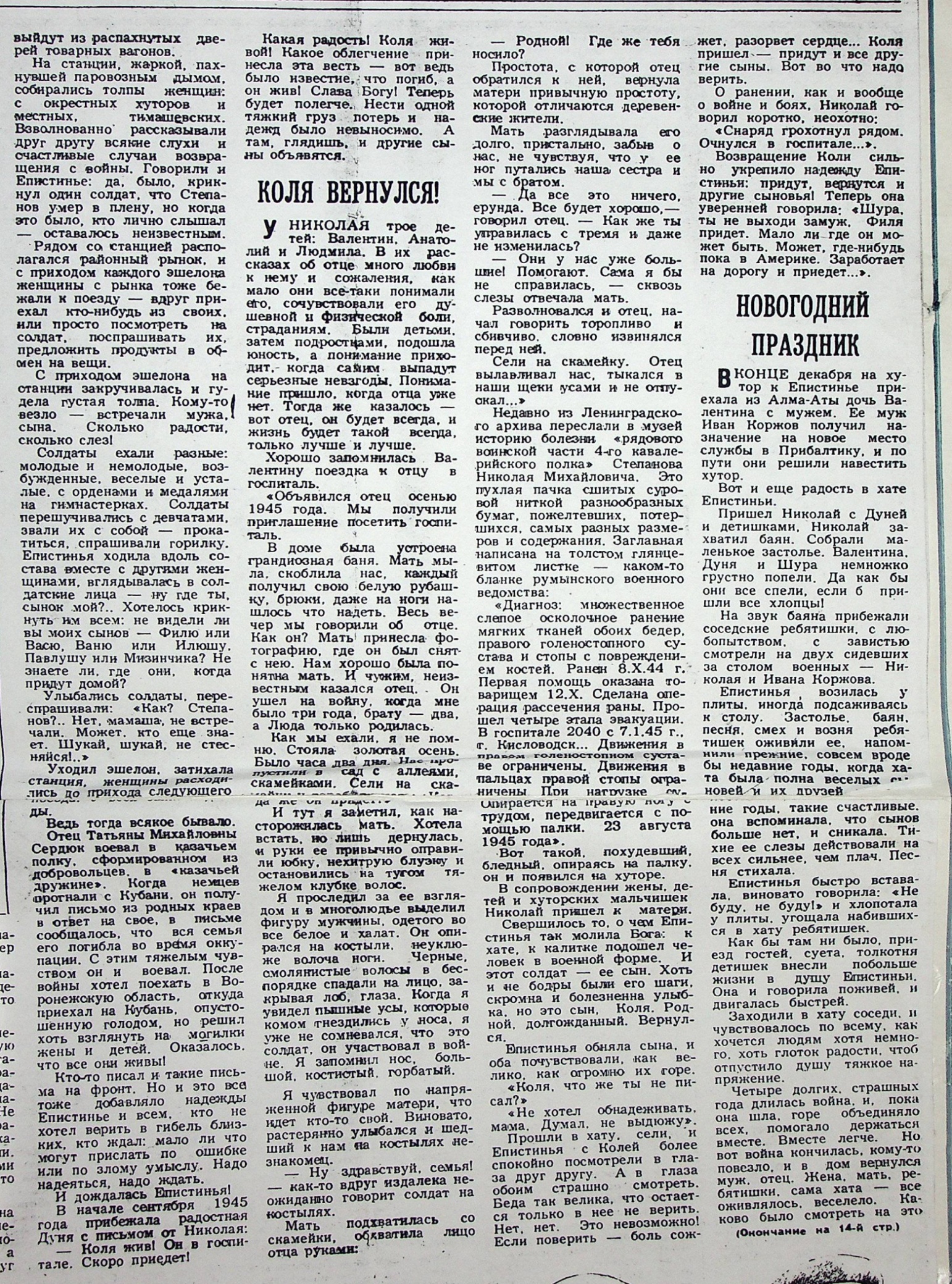 Анастасия Фоминична Куприянова
Красная звезда от 4 февраля 1995 г.
Книги о Великой Отечественной войне 1941-1945 гг., находящиеся в читальном зале архивного отдела города Тулуна